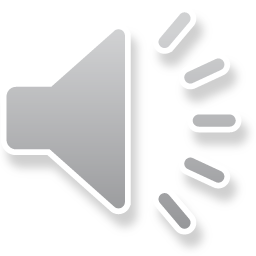 Pioneres en l’Administració dels Centres
Universitat de València
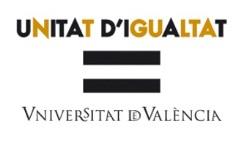 Organitza
Pioneres a l’Administració de Centres que no han pogut assistir
M. Jesús Vila Aguilar
Facultat de Filologia, Traducció i Comunicació
Macrina Josefina Álvarez Sáez
Facultat de Ciències Matemàtiques
Rosario Serrano Romaguera
Facultat de Ciències Químiques
Pioneres a l’Administració de Centres que no han pogut assistir
Rosa Llorca Corresa
EU de Fisioteràpia
M. Jesús Vila Aguilar
Facultat de Filologia, Traducció i Comunicació
Macrina Josefina Álvarez Sáez
Facultat de Ciències Matemàtiques
Rosario Serrano Romaguera
Facultat de Ciències Químiques
Pioneres a l’administració dels 
centres que ens han deixat
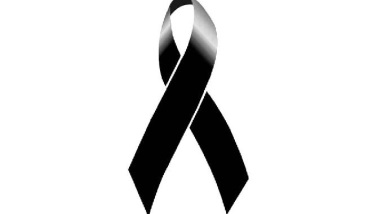 Amelia Linares Alonso
Facultat de Filosofia i Lletres
Amalia Martínez Jorquera
Facultat de Ciències
Administradores del Campus de Blasco Ibáñez
Funcionària del Grup A UV
Cap de negociat al Servei d’Inversions (Actual Servei de Contractació Administrativa)
Primera Administradora  de L’Escola Universitària de Fisioteràpia
Administradora a la Facultat de Psicologia
Cap de Secció al Servei de Recursos Humans (PAS)
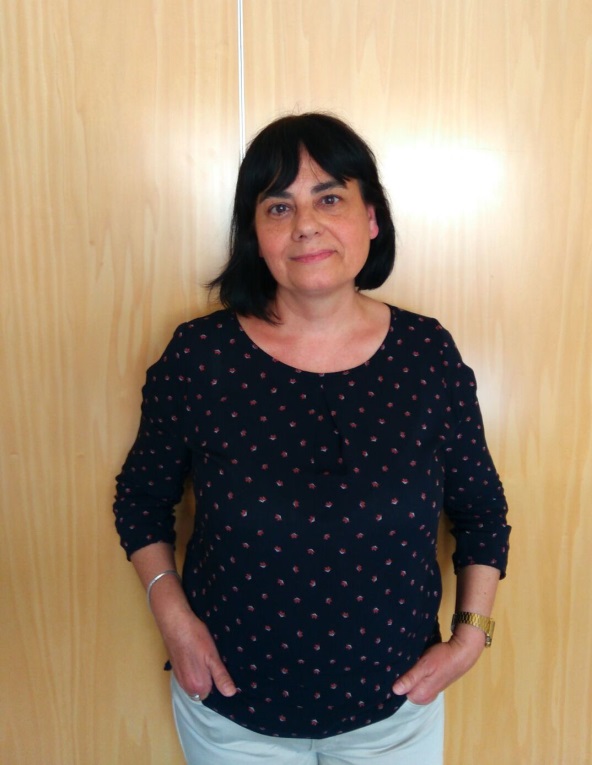 Rosa Llorca Corresa
Primera Administradora de l’Escola Universitària de Fisioteràpia
Auxiliar Administrativa de Renfe, lloc que va a tenir que abandonar per casament
Cap de Grup de la Facultat de Filosofia i Lletres 
Primera Administradora de l’Actual Facultat de Filosofia i Ciències de l’Educació (per desdoblament amb la facultat de Psicologia)
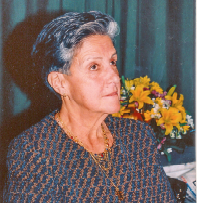 Concepción Muñoz Ruiz
Primera Administradora de la Facultat de l’actual Facultat de Filosofia i Ciències de l’Educació
Tècnica Mitjà de Gestió  de la UV 
Cap de Negociat d’Estudiants de la Facultat de Geografia i Història
Primera Administradora de la Facultat de Geografia i Història
Membre Electe del Claustre de la Universitat de València
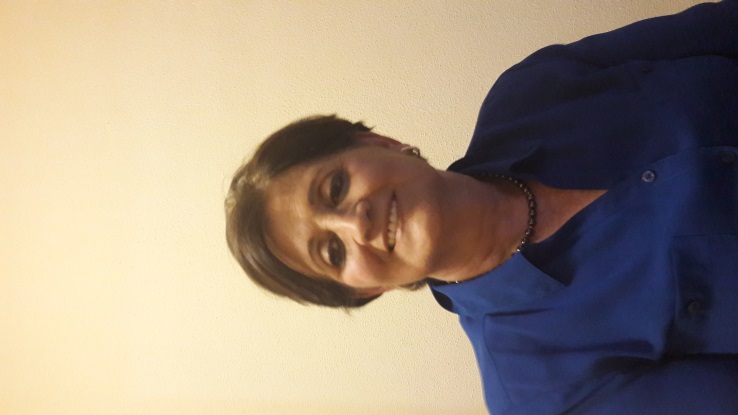 Julia Barceló Sempere
Primera Administradora de la Facultat de Geografia i Història
Cap d’Unitat de Gestió d'Estudiants de l’Escola Universitària d’Estudis Empresarials
Tècnica Mitjà de Gestió dels Serveis Jurídics
Tècnica Superior de Gestió del Servei d'Anàlisi i Planificació
Primera Administradora de la Facultat d'Infermeria i Podologia
Cap de la Unitat de Gestió (Campus Tarongers)
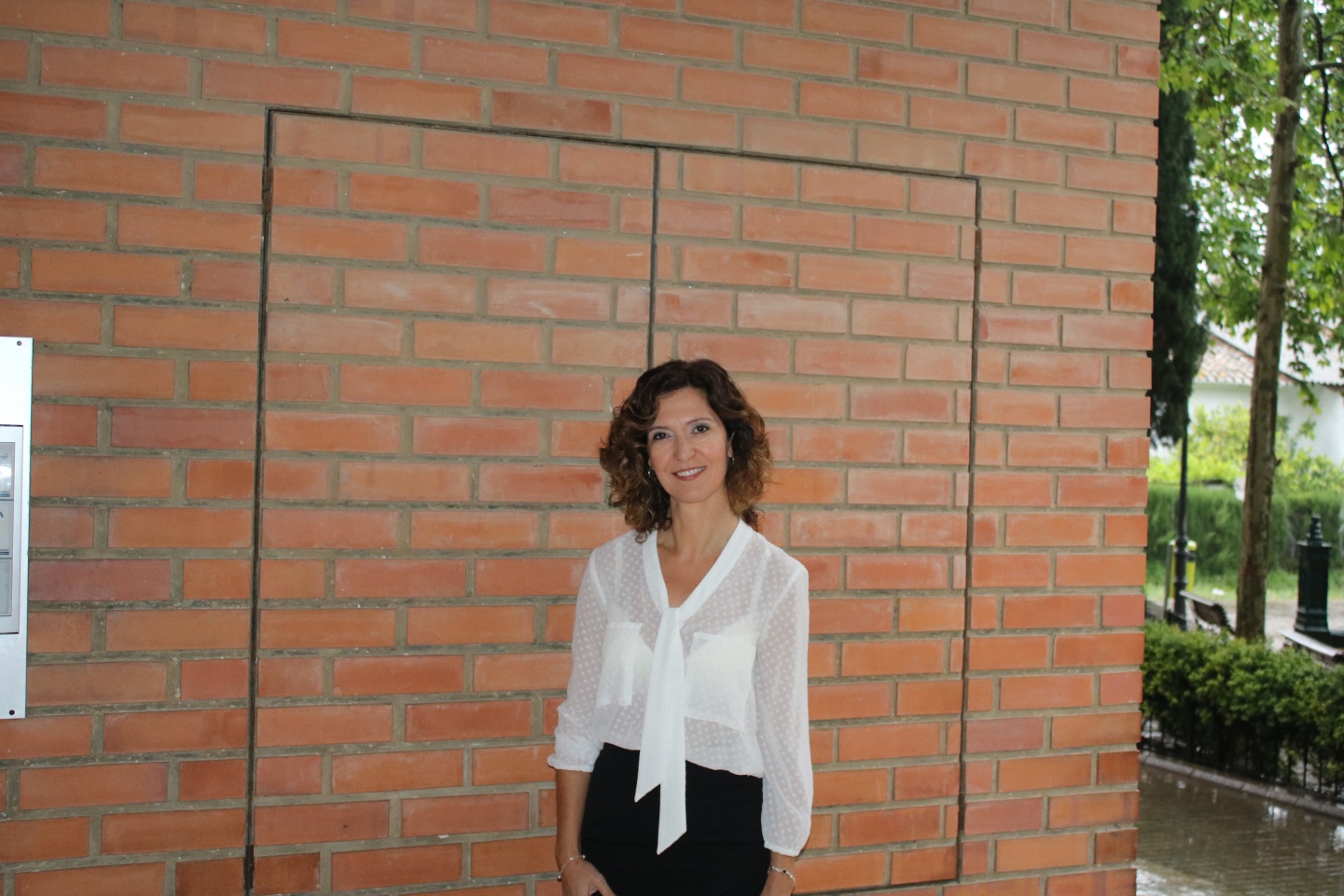 Eva Solaz Caballer
Primera Administradora de la Facultat D’Infermeria i Podologia
Cap de Secció de Formació del PAS del Servei de Formació Permanent de la Universitat de València. 
Primera Administradora de la Facultat de Medicina i Odontologia
Cap del Gabinet del Rectorat
Cap de Secció de Gestió de PDI al Servei de RRHH (PDI)
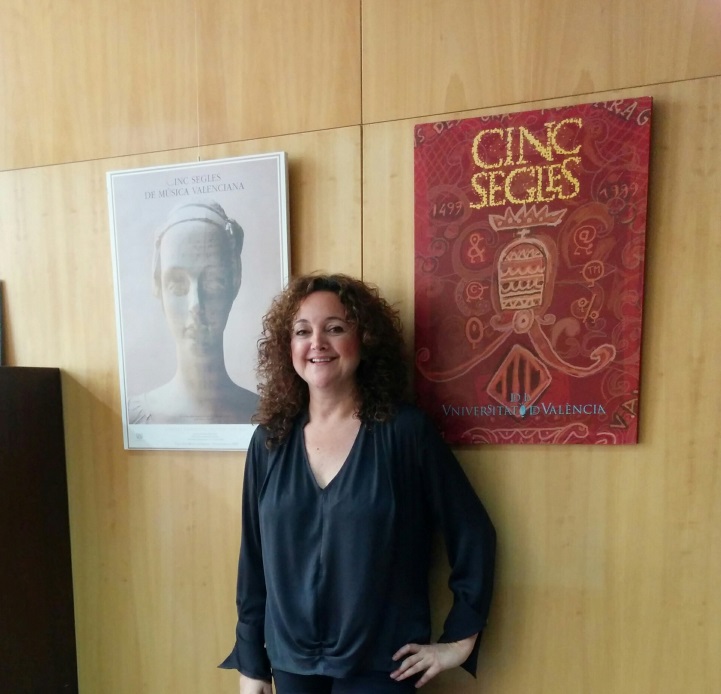 Elena Llueca Ramón
Primera Administradora de la Facultat de Medicina i Odontologia
Auxiliar Administrativa en la UPV 
Primera Administradora de la Facultat de Psicologia de la Universitat de València
Cap de Secció de Gestió PAS en el Servei de Recursos Humans (PAS)
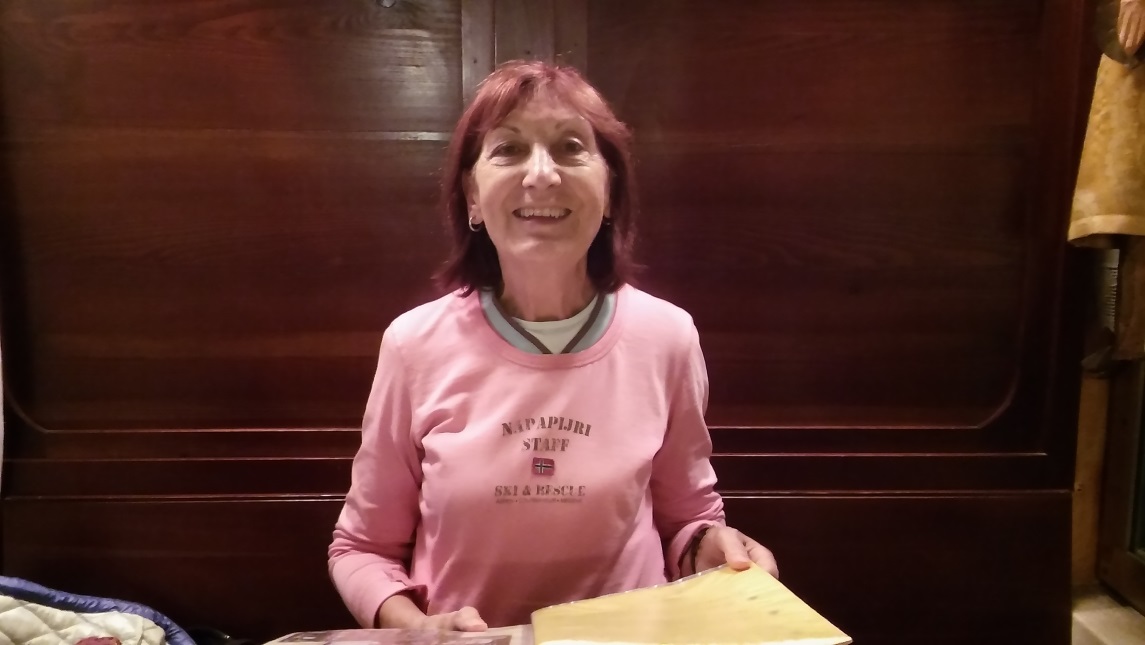 Asunción Dobón Guillén
Primera Administradora de la Facultat de Psicologia
Campus de Burjassot-Paterna
Administrativa en la Facultad de Ciències  
Administrativa en la Facultat de Física
Administrativa en la Unitat de Gestió del Campus de Burjassot-Paterna
Primera Administradora de la Facultat de Ciències Biològiques
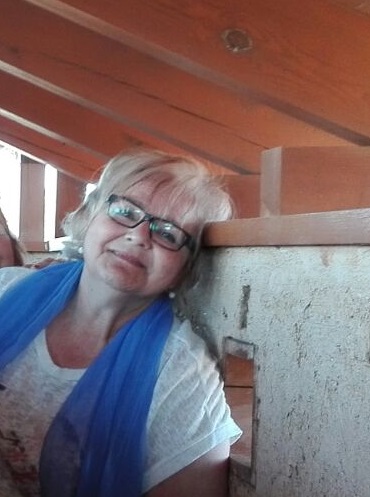 Rosa María Marín López
Primera Administradora de la Facultat de Ciències Biològiques
Primera Administradora de la Facultat de Ciències Físiques (Actual Fac. de Física)
Administradora de la Unitat de Gestió del Campus de Blasco Ibáñez
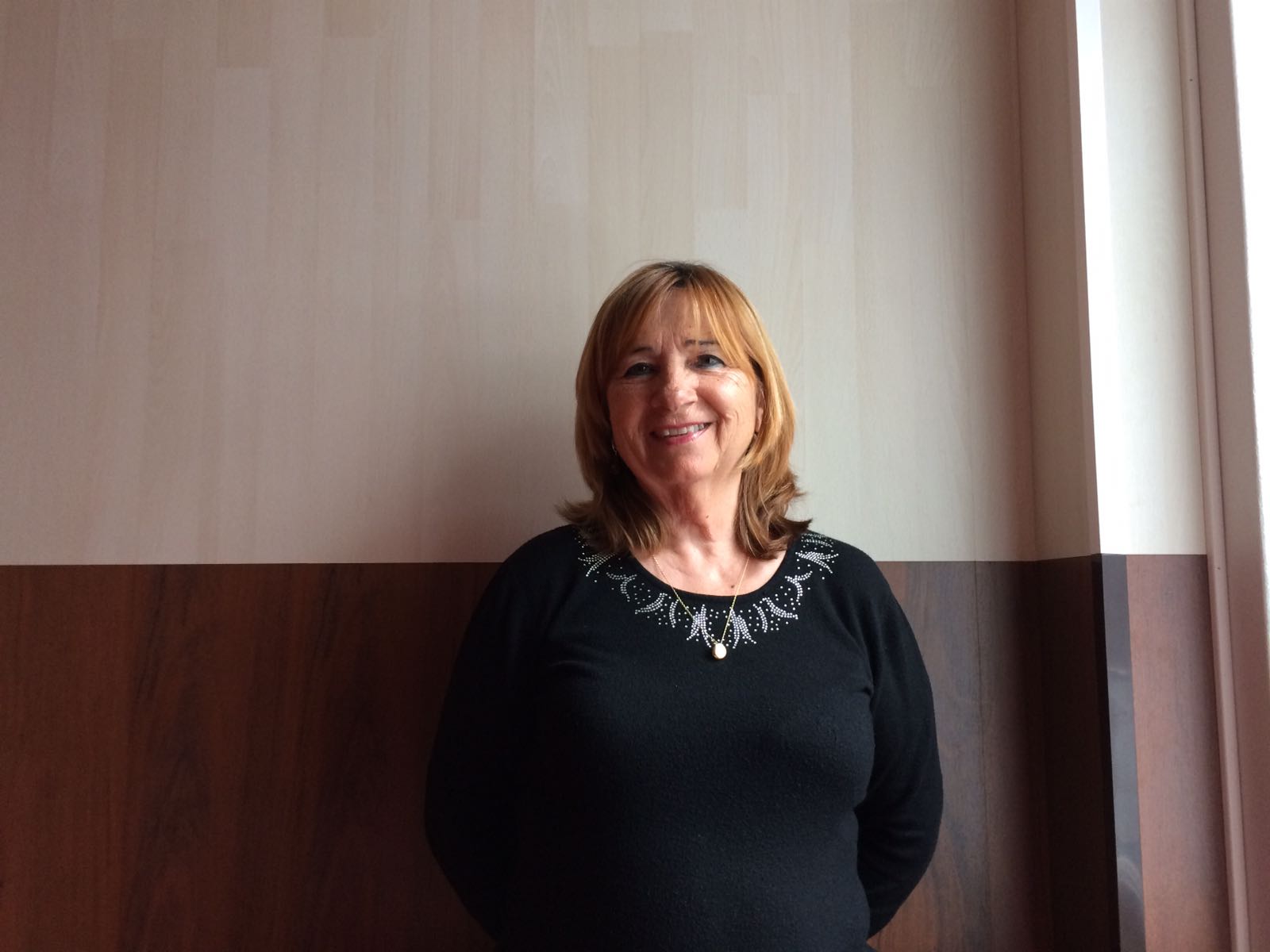 Pilar Sancho Ferrando
Primera Administradora de la Facultat de Ciències Físiques
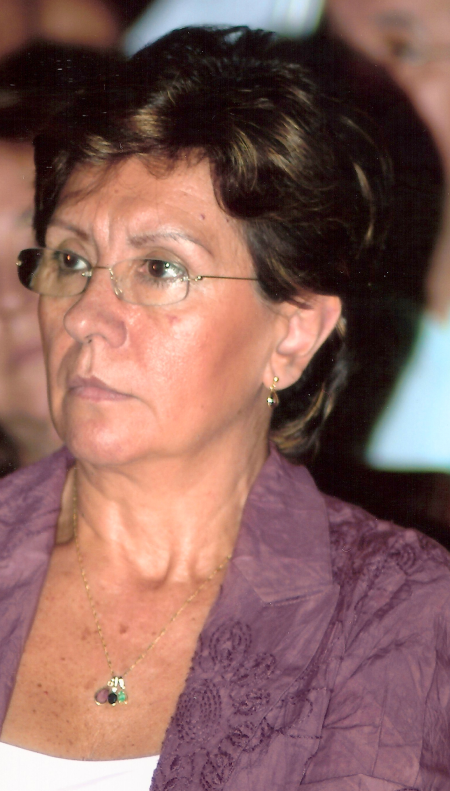 Cap d’Explotació del Servei d’Informàtica
Administradora de la Facultat de física
Primera Administradora de l’Escola Tècnica Superior d’Enginyeria
Beatriz Aguirre Cepeda
Primera Administradora de l’Escola Tècnica Superior d’Enginyeria
Campus de Tarongers
Auxiliar Administrativa de la Facultat de CC Econòmiques i empresarials
Administradora de la Facultat de CC Econòmiques i empresarials
Administradora de l’actual Facultat d’Economia
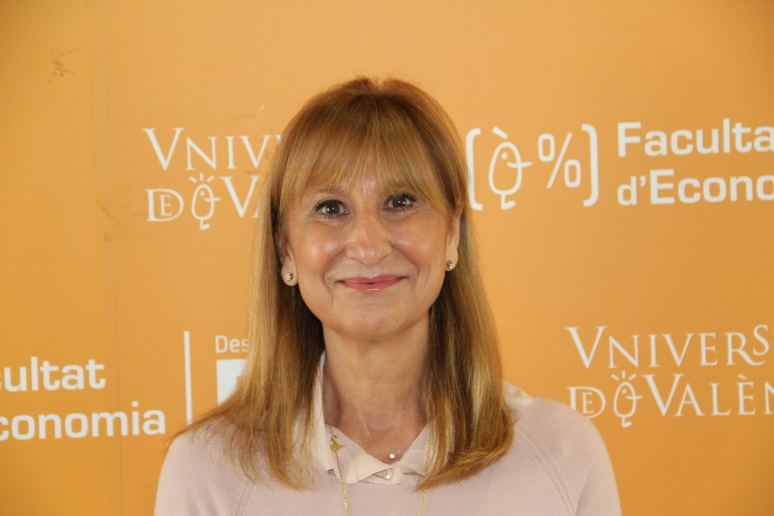 Catalina Cabrera Izquierdo
Primera Administradora de la Facultat de Ciències Econòmiques i empresarials i de la Facultat d’Economia
Cap de Secció del Secretariat de Ciències de la Salut
Primera Administradora de l’Escola d’Estudis Empresarials
Assessora Jurídica, adscrita al Servei Jurídic de la Universitat de València
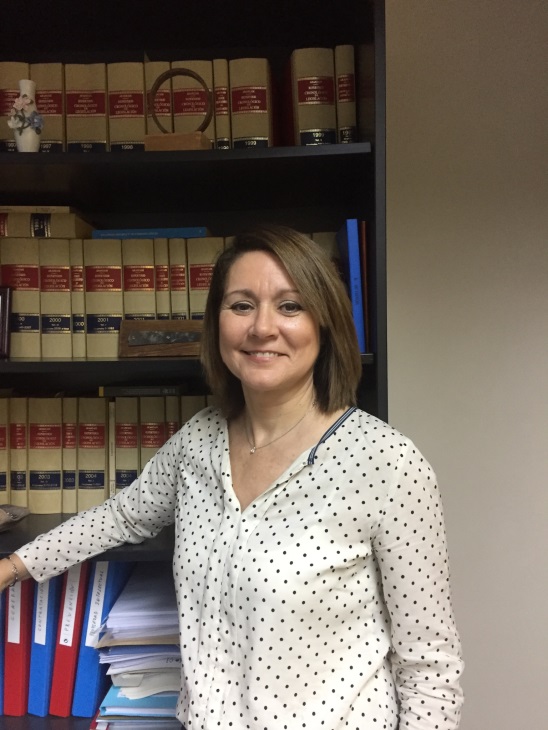 M. José Alberola Mateos
Primera Administradora de l’Escola Universitària d’Estudis Empresarials
Auxiliar Administrativa en la Fac. de Filosofia i Lletres i Fª i CC Educació
Cap de Negociat RRHH PAS
Primera Administradora de l’Escola Universitària de Graduats Socials
Primera administradora de la Facultat de Ciències Socials
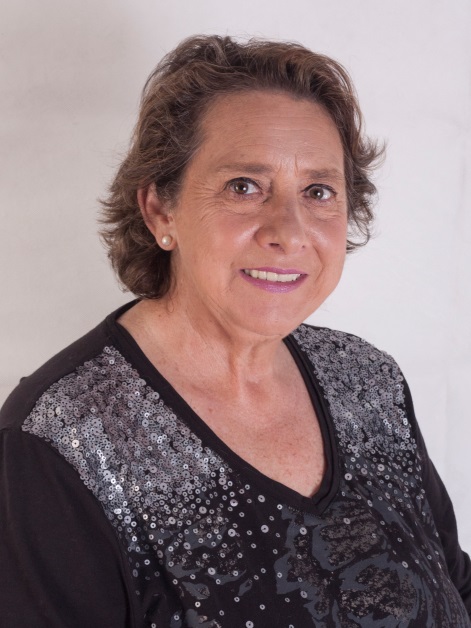 Rosario Carmen Domingo Oltra
Primera Administradora de l’EU de Graduats Socials 
i de la Facultat de Ciències Socials
Jutgessa substituta Any judicial 1996
Cap de Secció (Servei de RRHH PDI)
Administradora CM Rector Peset 
Primera administradora de l’EU de Magisteri “Ausiàs March” i Administradora de la Fac.de Filosofia i Ciències de l’Educació
Cap de secció d’Accés a grau i màster del Servei d’Estudiants
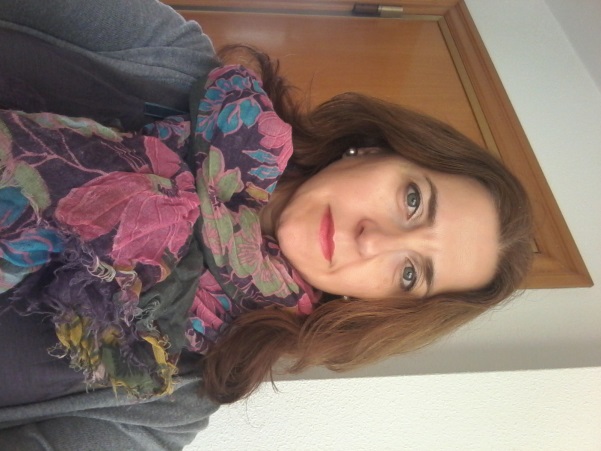 Ana Isabel Montoya Domínguez
Primera Administradora de L’Escola Universitària de Magisteri  “Ausiàs March”
Auxiliar Administrativa de la Facultat de Medicina 
Cap de negociat d’Estudiants de la Facultat de Medicina
Primera Administradora de l’Escola Universitària de Treball Social 
Cap de la Unitat de Gestió del Campus dels Tarongers
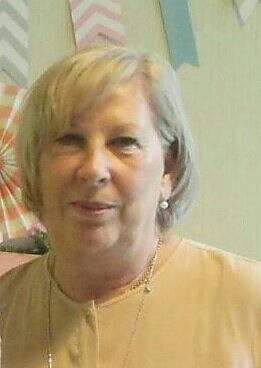 M. Teresa García de Mier
Primera Administradora de L’Escola Universitària de Treball Social
Pioneres en la direcció de la gestiói dels serveis universitaris
Universitat de València
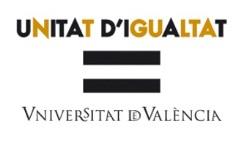 Organitza
Doctora en Sociologia (A més, tres Llicenciatures)
Docent i Investigadora en matèria de gènere, autora de tres llibres
Primera Cap del Servei “Oficina de Control Intern”
Subdirectora General de Estudios y Cooperación del Instituto de la Mujer e Igualdad de Oportunidades (IMIO) del Ministerio de Sanidad, Servicios Sociales e Igualdad
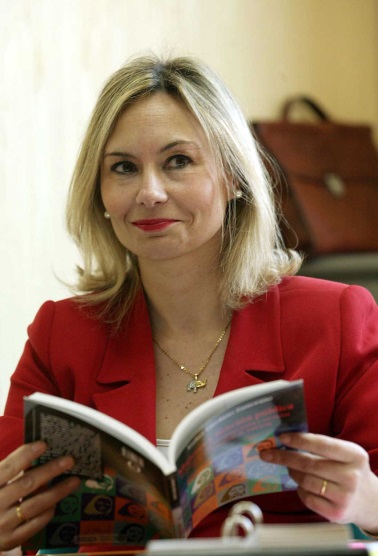 Esther Escolano Zamorano
Primera Cap del Servei “Oficina de Control Intern”
Funcionària de carrera del Grup A 
Cap de Secció de Formació del PAS, al Servei de Formació Permanent
Cap de Secció de Gestió del Personal Docent i Investigador, al Servei de Recursos Humans (PDI)
Primera Cap del Servei de Recursos Humans (PDI)
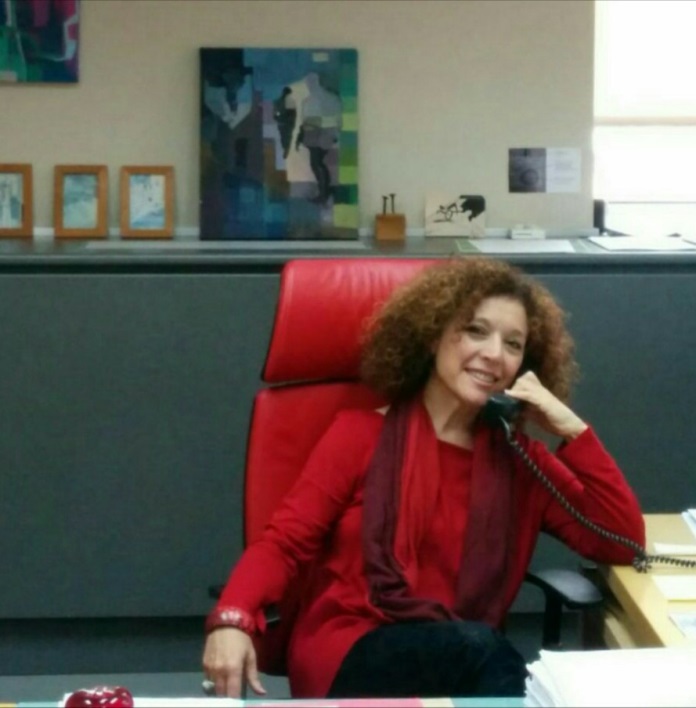 Teresa Bondía Alberola
Primera Cap del Servei de Recursos Humans PDI
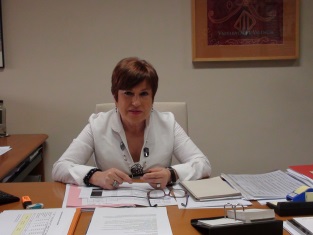 Cap de Secció de Reestructuració del Personal d’Administració i Serveis (PAS) 
Primera Cap del Servei de RRHH PAS i PDI
Sotsdirectora de l’Institut Valencià de la Dona
Primera Cap de l’actual Servei de Recursos Humans PAS
Directora de la Unitat d’Igualtat de la UV
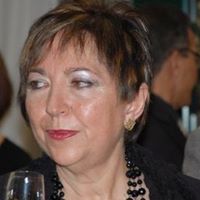 Carmen Tomás Juan
Primera Cap del Servei de RRHH PAS i PDI i Primera Cap de l’actual Servei de RRHH PAS
Directora de la Biblioteca de la Facultat de Medicina i Odontologia
Directora de la Unitat d’Informació i Documentació
Autora de 17 publicacions sobre gestió bibliotecària
Primera Cap del Servei de Biblioteques i Documentació
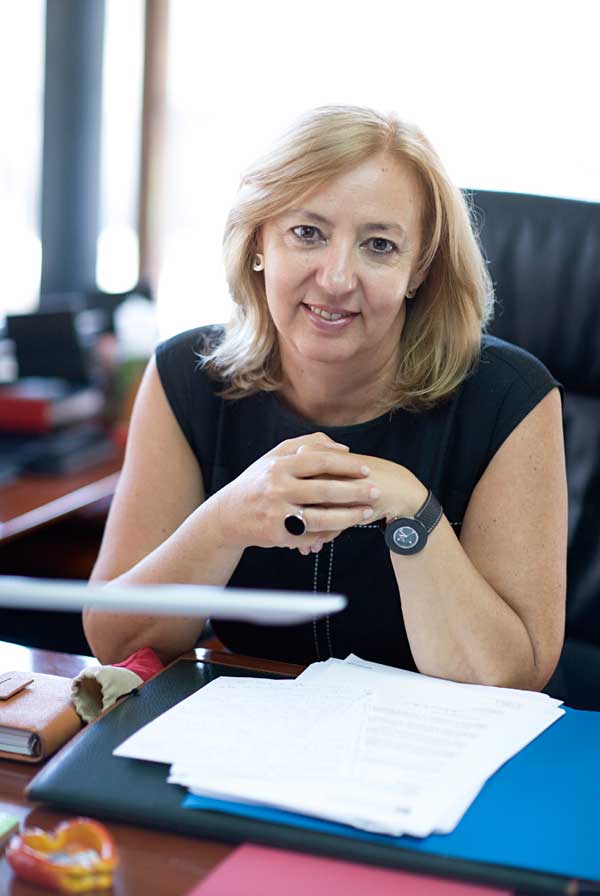 M. Victoria García Esteve
Primera Directora del Servei de Biblioteques i Documentació
Sotsdirectora del Servei d’Informàtica
Vicesíndica de Greuges 
Membre del Consell de Govern de la Universitat de València
Primera Directora del Servei d’Informàtica de la Universitat de València
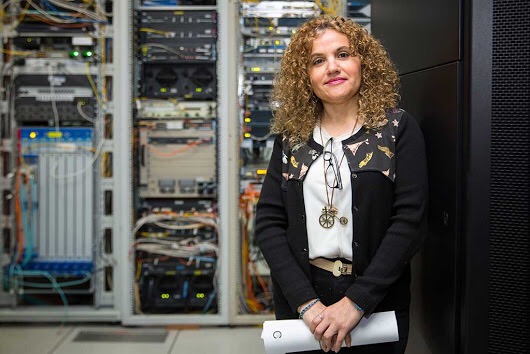 Fuensanta Doménech Roda
Primera Directora del Servei d’Informàtica
Cap del Negociat d’Estudiants de l’EU d’Estudis Empresarials
Responsable del Secretariat de l’Àrea Acadèmica de Ciències Socials
Primera Cap del Servei de Prevenció de Riscs Laborals
Primera secretària del CSS de la UV
Primera secretària de la Comisión Nacional de Seguridad y Salud de las Universidades Españolas
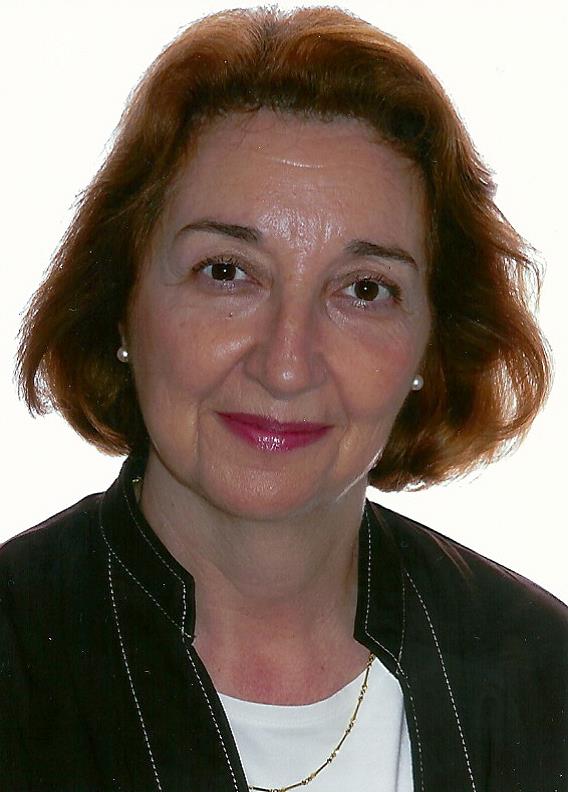 Luz Barrio Medina
Primera Cap del Servei de Prevenció
Titular d’Universitat, amb Docència, Investig. i Publicacions sobre formació del professorat
Primera Secretària Fac. Filosofia i CC Educació
Vicedegana de la Fac. Filosofia i CC Educació 
Professora convidada en universitats estrangeres 
Primera Directora del Servei de Formació Permanent
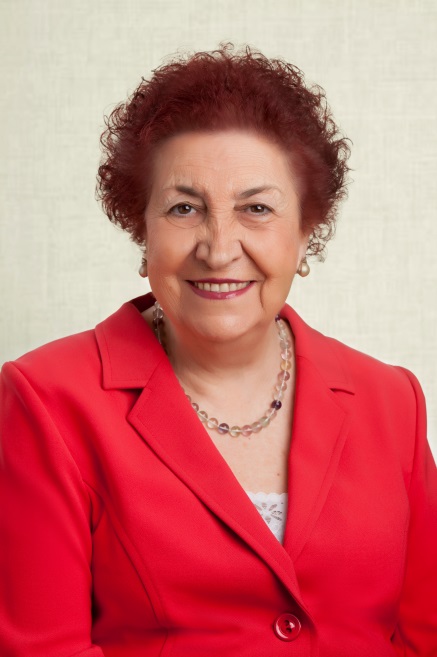 María José Carrera Gonzalo
Primera directora del Servei de Formació Permanent
Premi extraordinari de doctorat UV 
Catedràtica de Genètica UV
Coordinadora del Grup d’Investigació BIOMOL-GIUV2014-204”
Primera Directora del Servei Central de suport a la Investigació experimental (SCSIE)
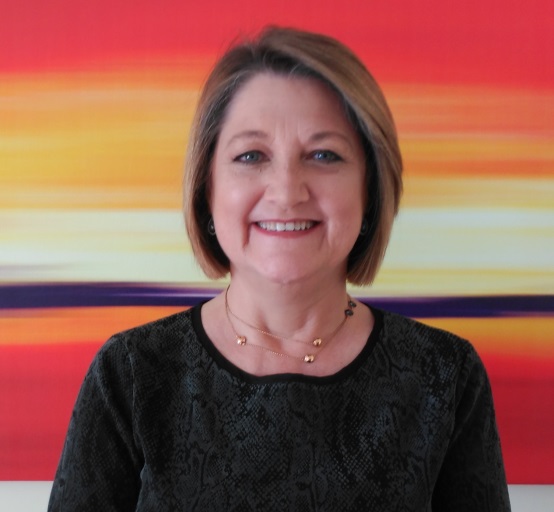 M. Dolores Real García
Primera Directora del Servei Central de suport a la Investigació experimental (SCSIE)
Catedràtica del Departament de Botànica
Membre de la Junta de Facultat de Biologia i de diverses Comissions del Centre
Primera Directora del Jardí Botànic
Autora de 4 llibres i 76 articles científics
Revisora de revistes internacionals incloses en el SCI (Science Citation Index)
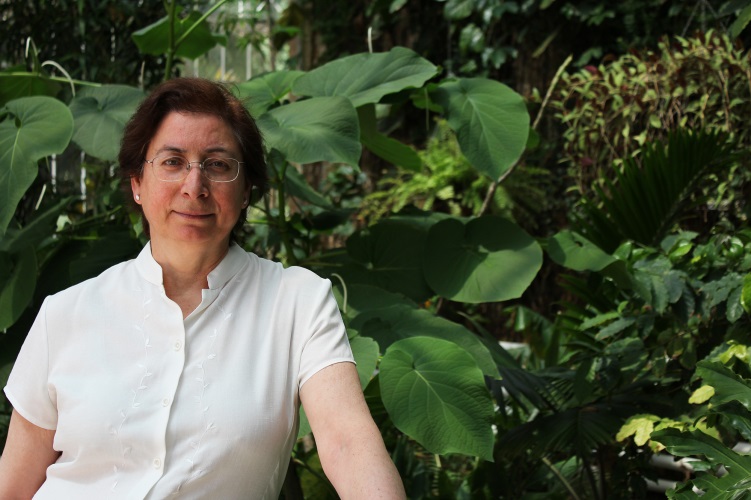 Isabel Mateu Andrés
Primera Directora del Jardí Botànic
Primera Cap del Servei de l’Àrea Cultural
Primera Administradora de la Facultat de Dret 
Cap de Secció del Secretariat d’Humanitats i d’Educació
Directora de la Unitat de Cultura Científica i de la Innovació
Membre de l’Associació Catalana de Comunicació Científica i Membre del gt de divulgació científica de la CRUE
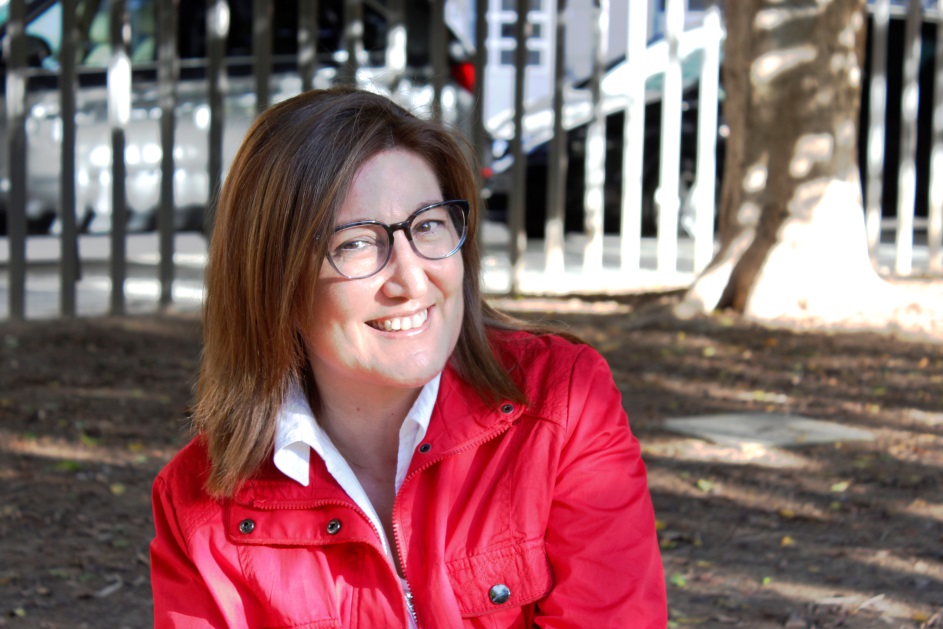 M. Soledad Rubio Candel
Primera Administradora de la Facultat de Dret Primera Cap del Servei de l’Àrea Cultural
Primera Cap del Servei d’Informació i Dinamització d’Estudiants i Estudiantes
directora de la revista DISE
Directora Tècnica de la Universitat d’Estiu de Gandia 
Directora de la revista 
Cap de l’Àrea d’Informació i Comunicació de l’Institut Turístic Valencià
Rosario Álvarez Reguera
Primera Cap del Servei d’Informació i Dinamització d’Estudiants i Estudiantes
Dinamitzadora cultural del Col·legi Major Rector Peset
Primera Directora del Col·legi Major Rector Peset de la Universitat de València
Directora de Gestió Cultural del Vicerectorat de Cultura i Igualtat de la Universitat de València
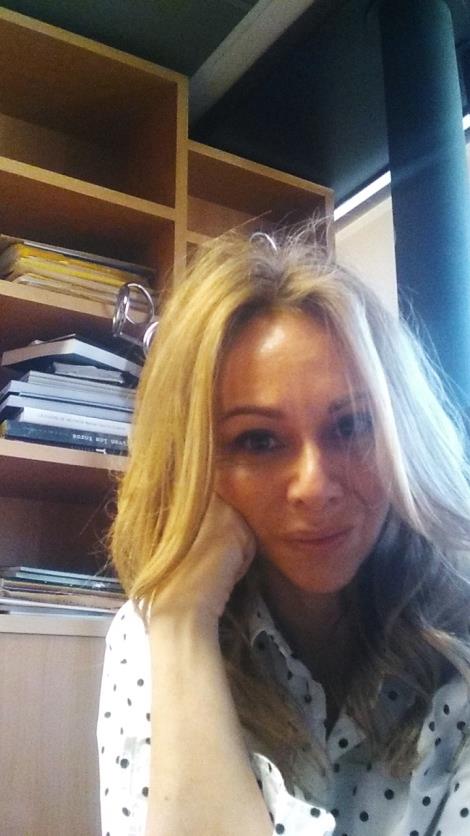 Ana Bonmatí Alcàntara
Directora del Col·legi Major Rector Peset
Funcionària jubilada del Grup B
Secretària del Degà de la Facultat de Ciències
Administrativa de la Facultat de Ciències Biològiques
Cap d’Unitat del Campus de Burjassot-Paterna
Primera Directora del Col·legi Major Lluís Vives
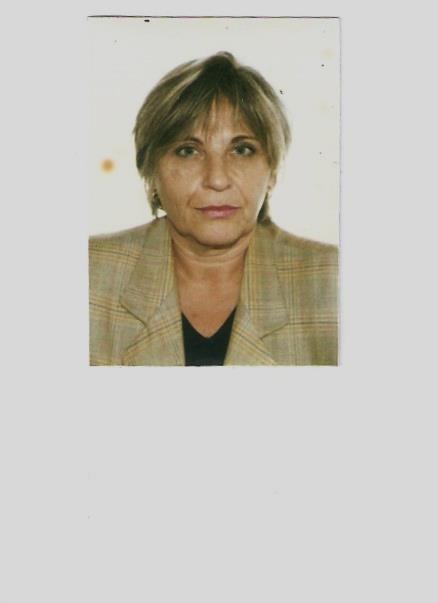 Nieves Soro Laveda
Directora del Col·legi Major Lluís Vives
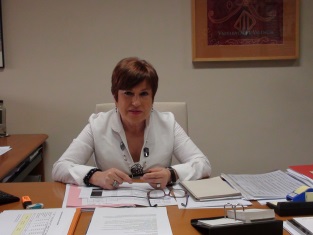 Cap de la Secció de Pressupost del Servei de Compatibilitat i Pressupost
Primera Cap del Servei d’Investigació
Primera Cap del Servei de Comptabilitat i Pressupost
Primera Vicegerenta d’Economia
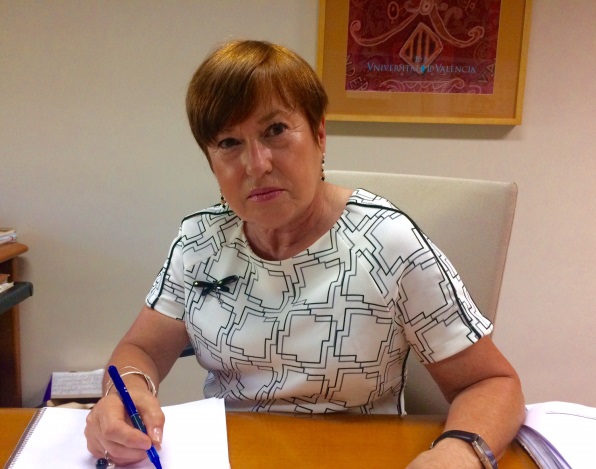 Inmaculada Santaemilia Alcácer
Primera cap del Servei de Comptabilitat i Pressupost i del Servei d’Investigació
Primera vicegerenta d’economia
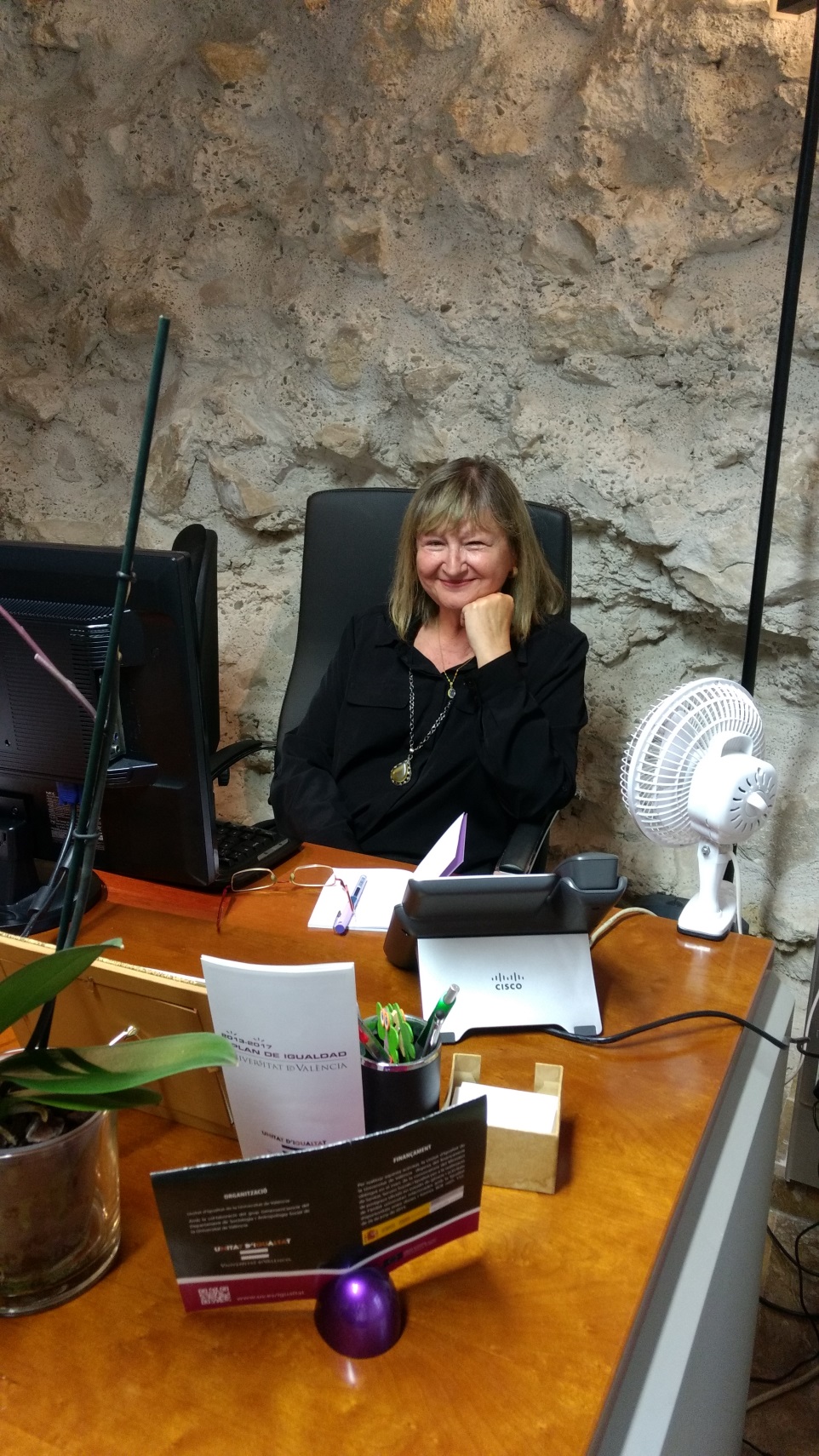 Primera Administradora de la Facultat de Filosofia i CC de l’Educació (amb Psicologia)
Primera Vicegerenta de la UV
Gerenta en funcions de la UV
Primera Cap del Servei d’Anàlisi i Planificació
Directora de la Unitat d’Igualtat
Amparo Mañés Barbé
Primera Administradora Fac. de Fil. i CC Educació Primera Cap del servei d’Anàlisi i Planificació
Primera Vicegerenta de la UV
Pioneres en la direcció de la gestió i dels serveis universitaris que no han pogut assistir-hi
Cap del Servei d’Inversions*
Amparo Montesinos Clavel
Cap del Servei Tècnic i Mantenim.
Rosa M. Mochales San Vicente
Directora Servei d’Educació Física
Carmen Pascual Baños
Directora Servei d’Extensió Univ.
M. Carmen Juan Martínez
*actual Servei  de Contractació Administrativa
Pioneres en la direcció de la gestió i dels serveis universitaris que ens han deixat
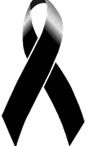 Cap del Servei d’Estudiants i Assumptes Generals
Remedios Montero García
María Moliner Ruiz
Directora de la 
Biblioteca Universitària
Amelia Olga Quiñones Fernández
Directora de la 
Unitat d’Igualtat
Pioneres en el Govern de la Universitat
Universitat de València
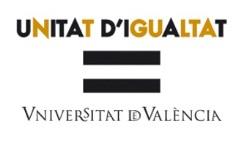 Organitza
Professora titular de Filologia Anglesa
Vicedegana de la Facultat de Filologia, Traducció i Comunicació
Degana de la Facultat de Filologia, Traducció i Comunicació
Presidenta del Tribunal de Greuges
Antonia Sánchez Macarro
Primera Síndica de Greuges de la UV
Primera delegada del rector per a estudiants i estudiantes
Membre del Claustre, del Consell de Govern, de les Comissions d’Estatuts i del PEUV
Diputada Corts Valencianes en la VIII Legislatura (2011-2015)
Alcaldessa d’Anna
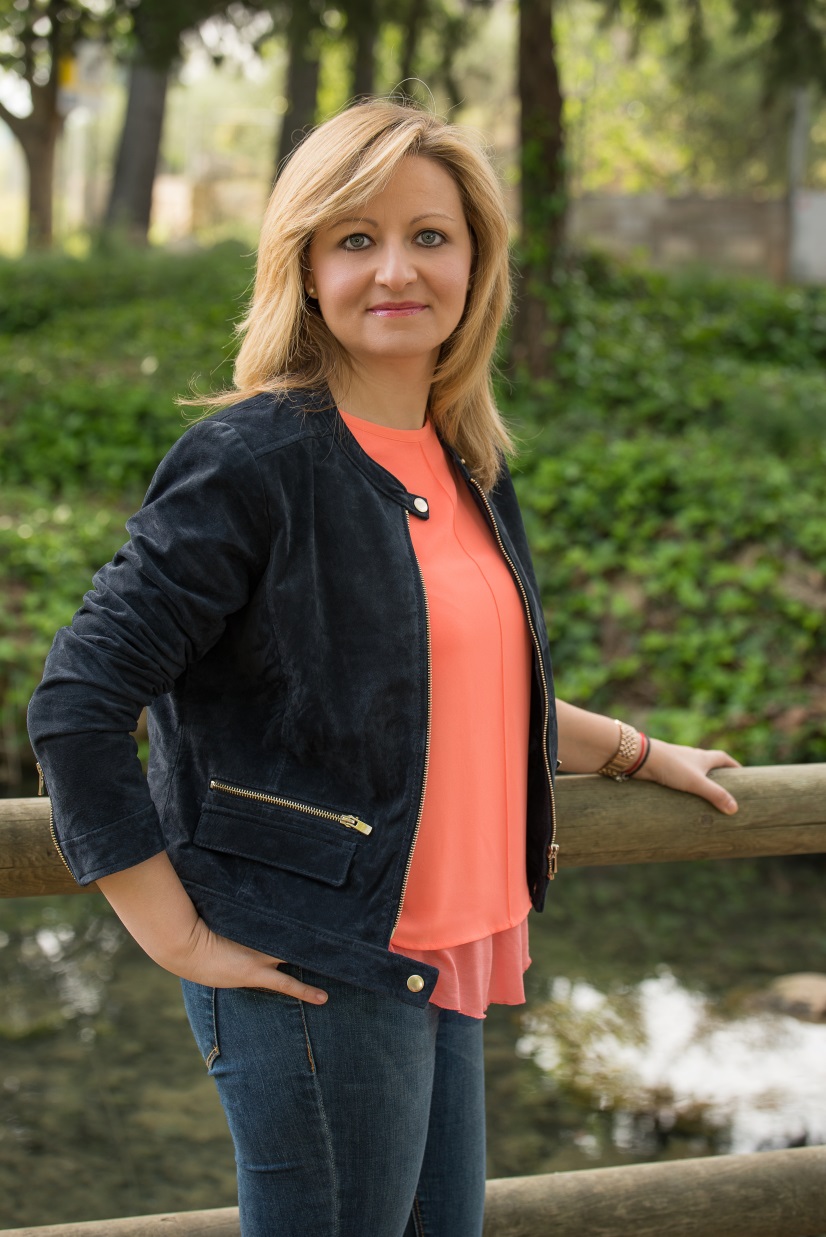 Pilar Teresa Sarrión Ponce
Primera delegada del rector per
a estudiants i estudiantes
Professora Titular de Dret civil
Vicerectora d’organització de la docència, Universitat Jaume I de Castelló 
Primera Secretària General de la UV
Vicerectora de Relacions Institucionals i Cooperació
Vocal de la Comissió de Codificació de Dret Civil Valencià
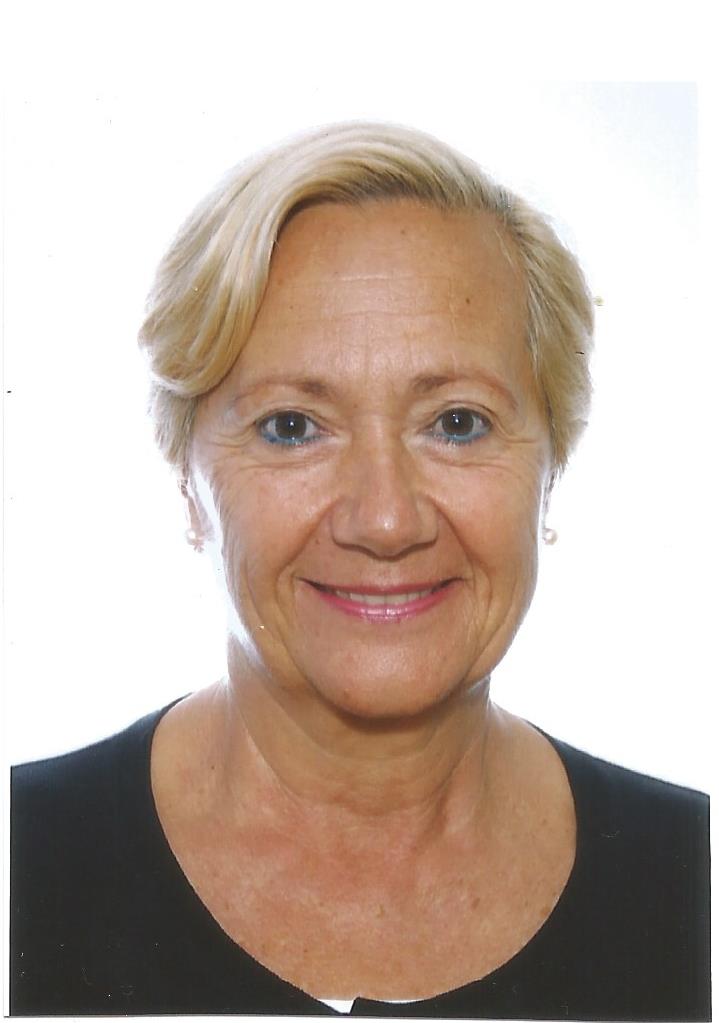 Rosa M. Moliner Navarro
Primera secretària general de la UV
Professora Titular del Departament de Direcció d’Empreses
Secretària de la Facultat d'Econòmiques i Empresarials 
Vicedegana de la Facultat d'Econòmiques i Empresarials i de la Facultat d’Economia
Vicerectora de Sostenibilitat i Infraestructures de la UV
Clara Martínez Fuentes
Primera Vicerectora de l’Àrea de Sostenibilitat
Catedràtica de Geometria i Topologia 
Vicerectora de Relacions Internacionals i Cooperació de la UV
Membre de diversos Comitès, Jurats i Associacions científiques
Autora de nombroses publicacions i directora de diverses tesis doctorals
Olga Gil Medrano
Primera Vicerectora de l’Àrea de Cooperació
Premi Nacional Millors Becaris del Ministeri i Premi Extraordinari de Doctorat
Catedràtica de Psicologia Bàsica
Secretària i Vicedegana de la Facultat de Psicologia
Primera Degana de la Fac. de Psicologia 
Vicerectora d’Estudis I Vicerectora d’Ordenació Acadèmica i Professorat
M. Vicenta Mestre Escrivá
Primera Vicerectora de l’Àrea d’Estudis
Catedràtica de Filologia Catalana
Membre de la Comissió de gramàtica de l’Institut d’Estudis Catalans
1a Directora del Servei de Norm. Lingüística 
1a Vicerectora d’Investigació i Política Científica
Autora de més de 100 publicacions
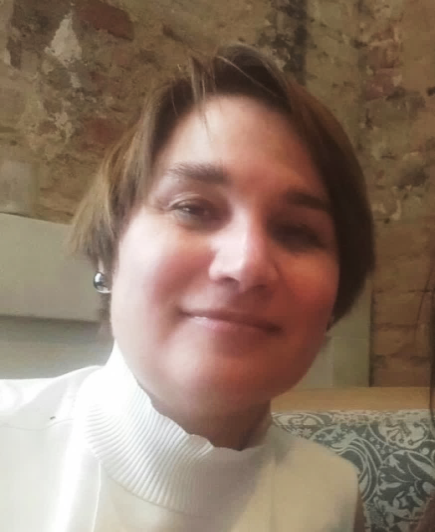 M. Josep Cuenca Ordinyana
Primera Vicerectora de l’Àrea d’Investigació
Primera Directora del Servei de Normalització Lingüística (actual SPL)
Catedràtica Emèrita d’Economia de l’Empresa
Vicerectora d’Economia i Administració
Directora del Departament d’Economia de l’empresa de la Universitat de València
Membre de diversos òrgans consultius nacionals i estrangers
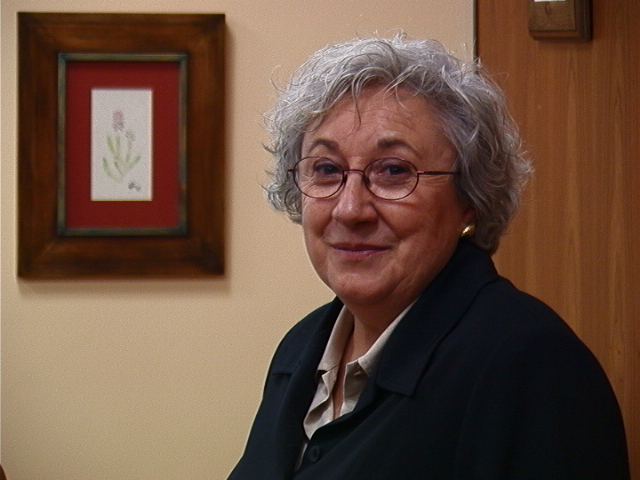 Matilde O. Fernández Blanco
Primera Vicerectora de l’àrea D’Economia
Catedràtica Emèrita d’Anàlisi econòmica
Vicerectora de Política de Personal
Directora del Departament d’Anàlisi Econòmica de la Universitat de València
Membre de la Junta Consultiva i Membre  de la Fundació General UV
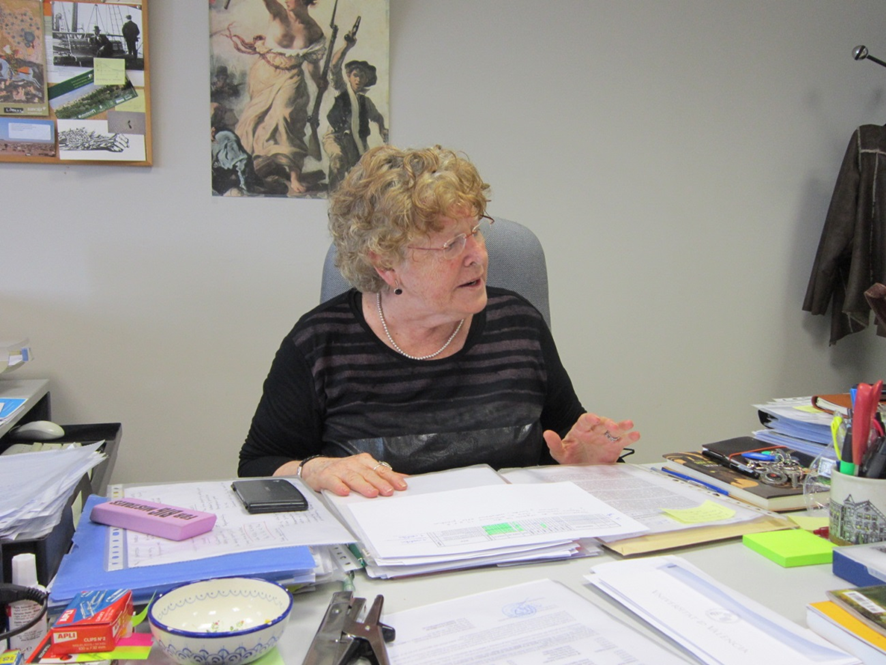 Dulce Contreras Bayarri
Primera Vicerectora de l’àrea de Personal
Catedràtica de Llengua Espanyola en la Universitat de València
Vicerectora de Relacions Exteriors
Ha impartit docència reglada, en nombroses universitats nacionals i estrangeres (Augsburg, Londres, Magùncia, Tucuman, Graz  i Kassel) 
Dirigeix el grup d’investigació HISLEDIA
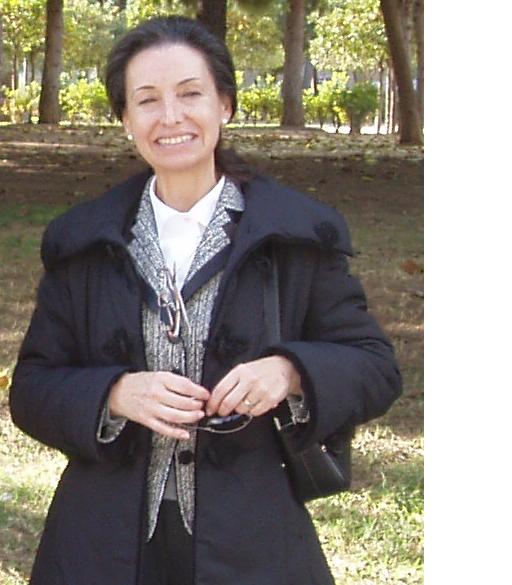 María Teresa Echenique Elizondo
Primera Vicerectora de l’àrea de Relacions Exteriors
Catedràtica d’Anatomia i Embriologia Humana
Primera Vicedegana de la Facultat de Medicina i Odontologia
Vicerectora d’Ordenació Acadèmica
Primera Directora del Departament d’Anatomia i Embriologia Humana
Amparo Ruiz Torner
Primera Vicerectora de l’Àrea d’Organització Acadèmica
Catedràtica de Literatura Espanyola 
Presidenta de la Comissió I+D de Filologia i Filosofia del Ministeri de Ciència i Tecnologia 
Vicerectora d’Estructura Departamental i Tercer Cicle
Directora General de Patrimoni Cultural 
Directora de l’Institut Valencià d’Arts Escèniques i cinematografia de la GVA 
Membre de la Institució Valenciana d’Estudis i Investigació i del Patronat del Misteri d’Elx
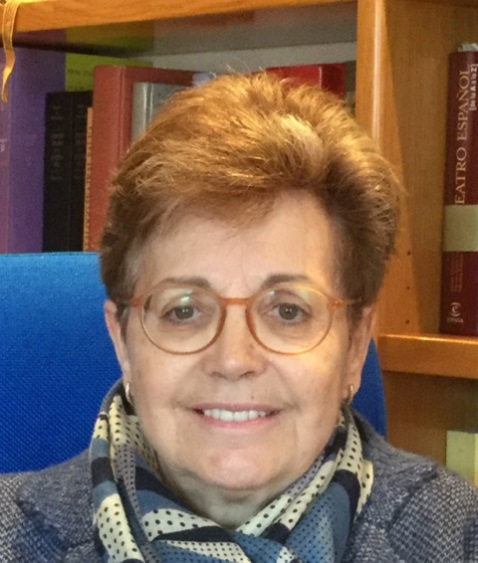 Evangelina Rodríguez Cuadros
Primera Vicerectora de l’Àrea de Postgrau
Catedràtica del Departament d’Història Moderna 
Primera Directora de la Universitat d’Estiu de Gandia
Vicerectora d’Extensió universitària i normalització Lingüística
Membre del Consell Valencià de Cultura
Autora de nombrosos llibres, articles..., així com directora de la col·lecció “Feminismes”
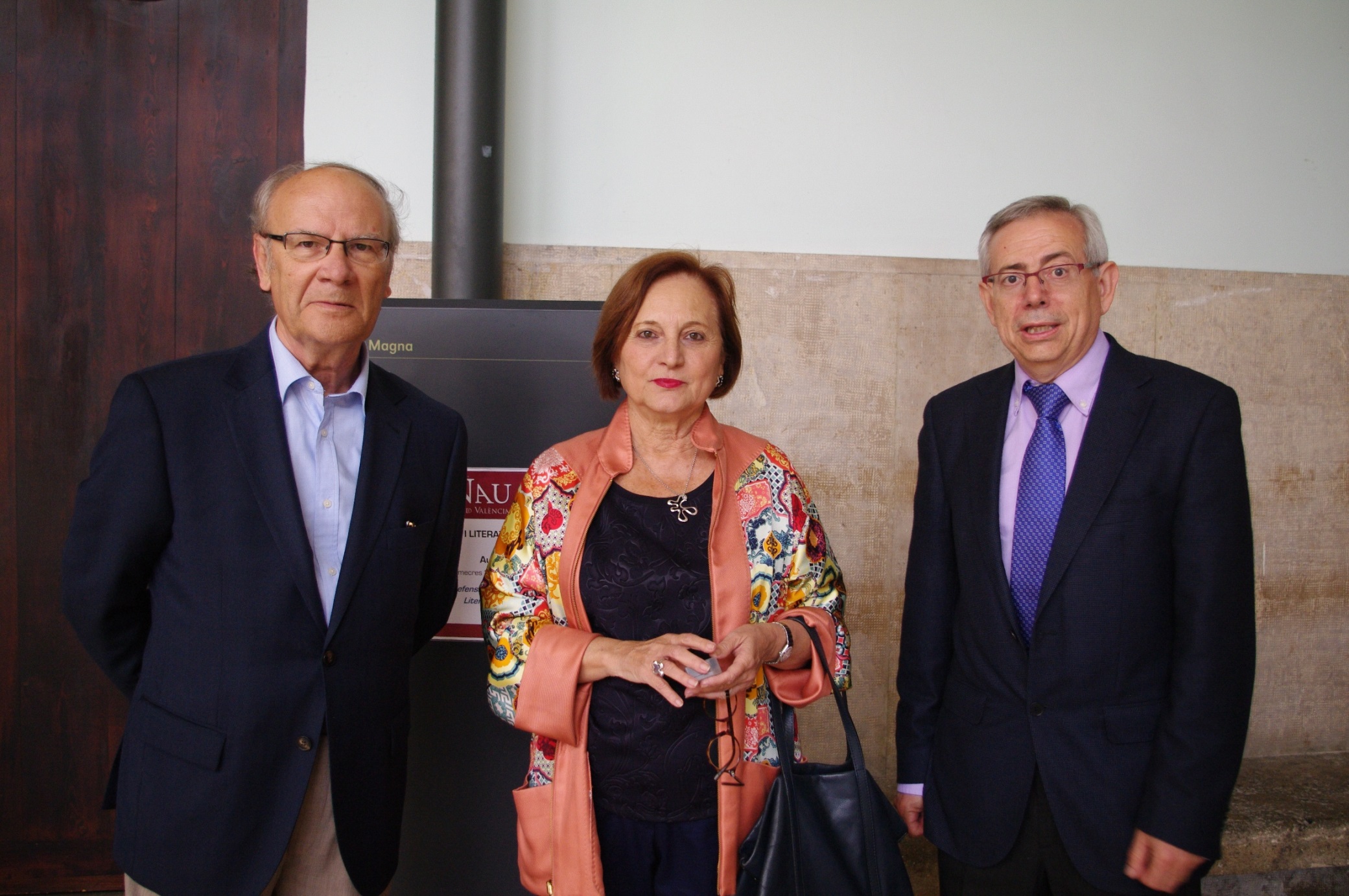 Isabel Morant Deusa
Primera Vicerectora de la Universitat de València
Pionera en el govern de la Universitat que no ha pogut assistir-hi
Primera Vicerectora de l’Àrea de Comunicació (Vicerectora de Comunicació i relacions internacionals)
Silvia Barona Vilar
Pionera en el govern de la Universitat que ens ha deixat
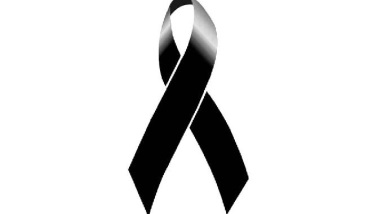 Primera Vicerectora de l’Àrea de Pràctiques Externes i Formació Contínua
María del Carmen Fortés del Valle
A totes elles, el nostre reconeixementValència, 23 de maig de 2017
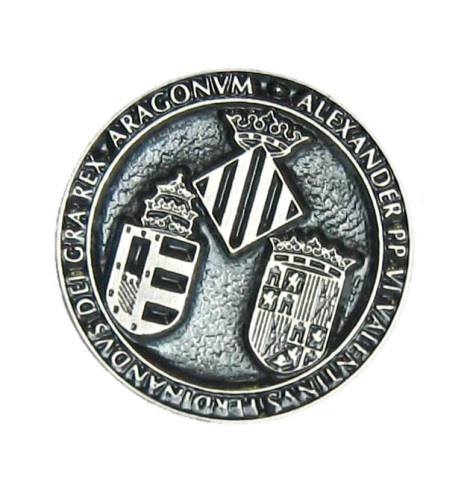 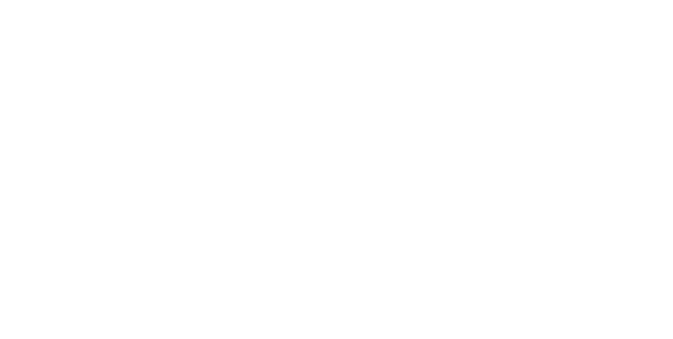 Música: Spring Festival 
Autor: José Manuel Cotarelo